葡萄糖實驗波段整理
實驗過程
實驗前一天空腹8小時
實驗當天測量飲用葡萄糖前的空腹，飲用後1h和2h
使用P type AWPPG量測
葡萄糖一包5克，使用15包75克溶解在約 250-300 毫升的水中
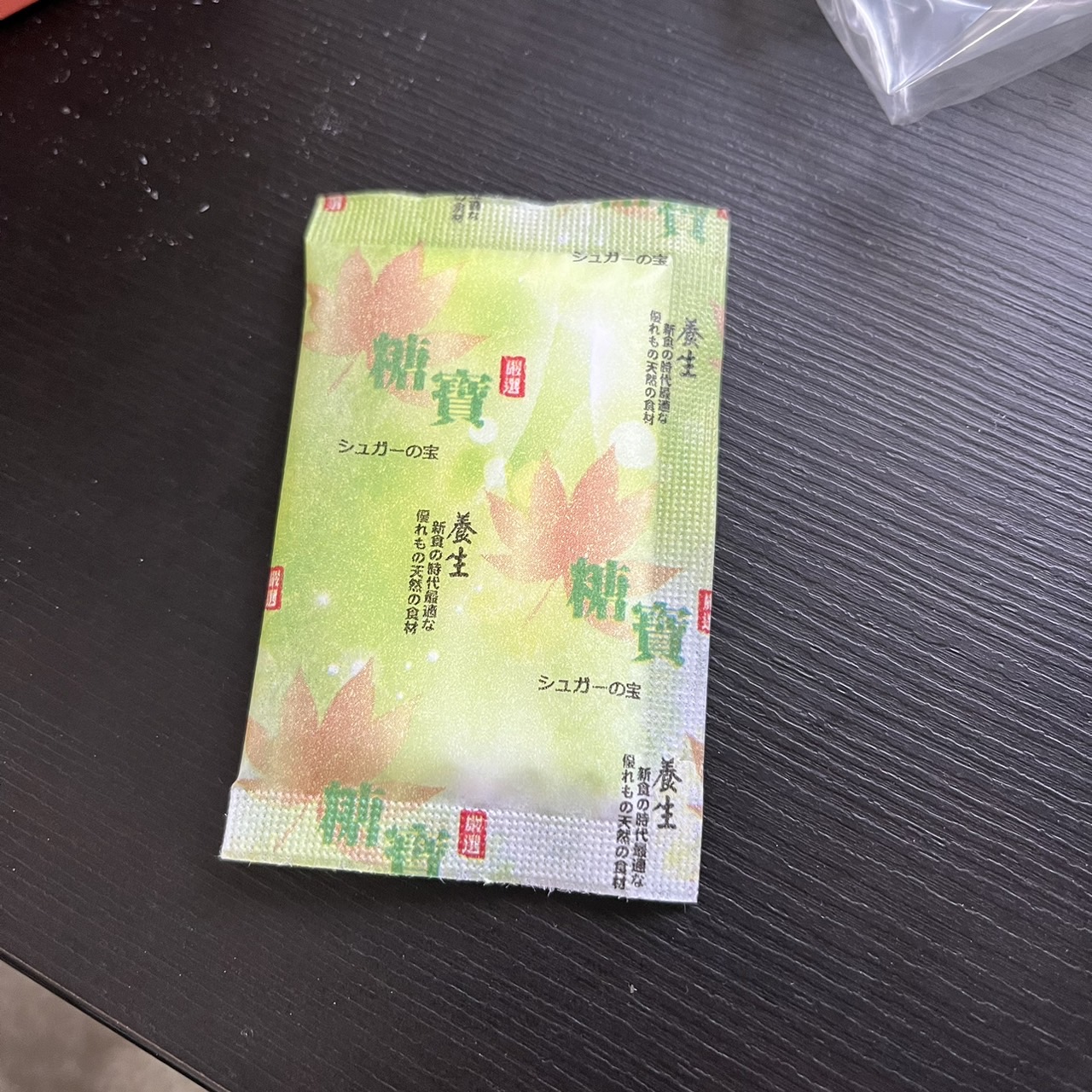 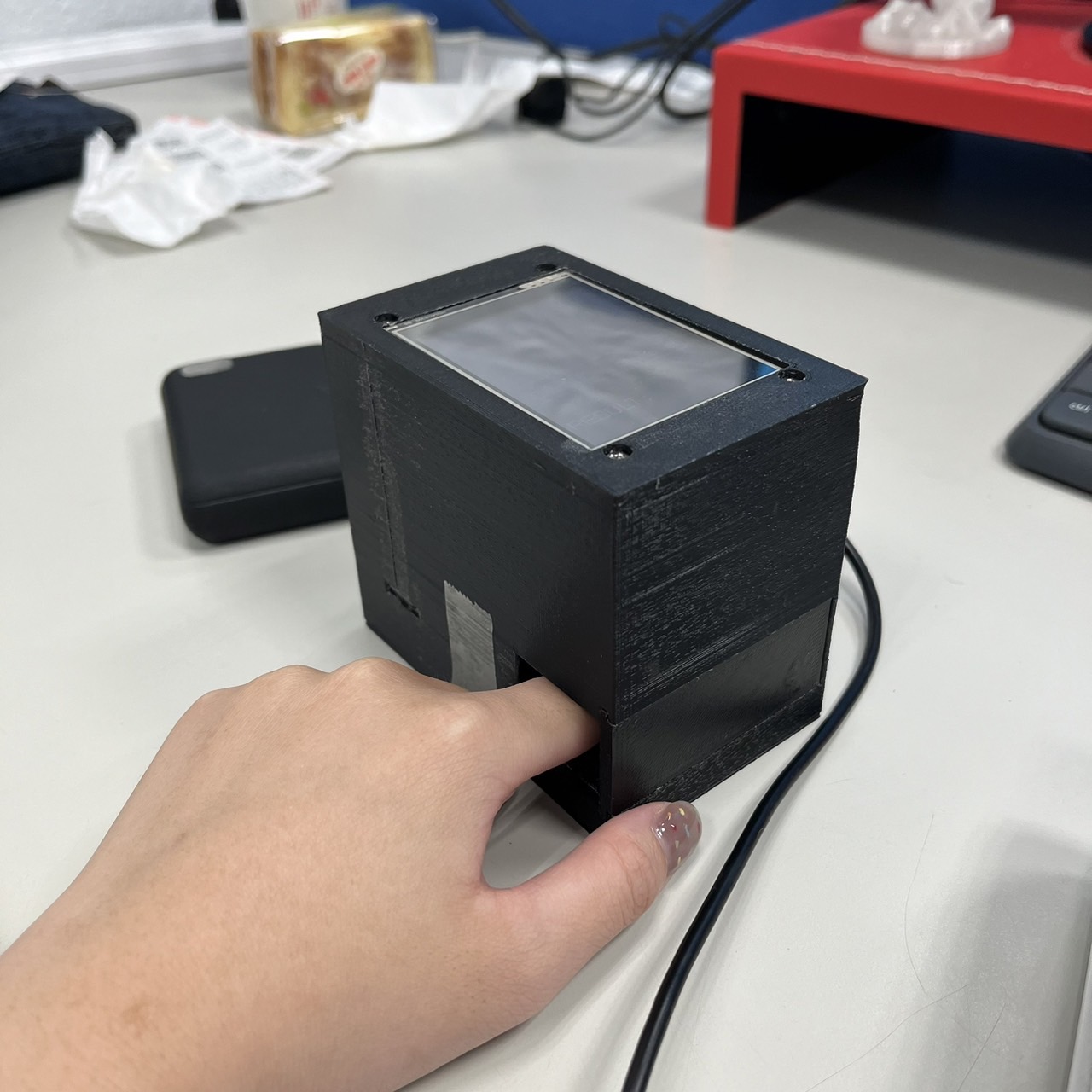 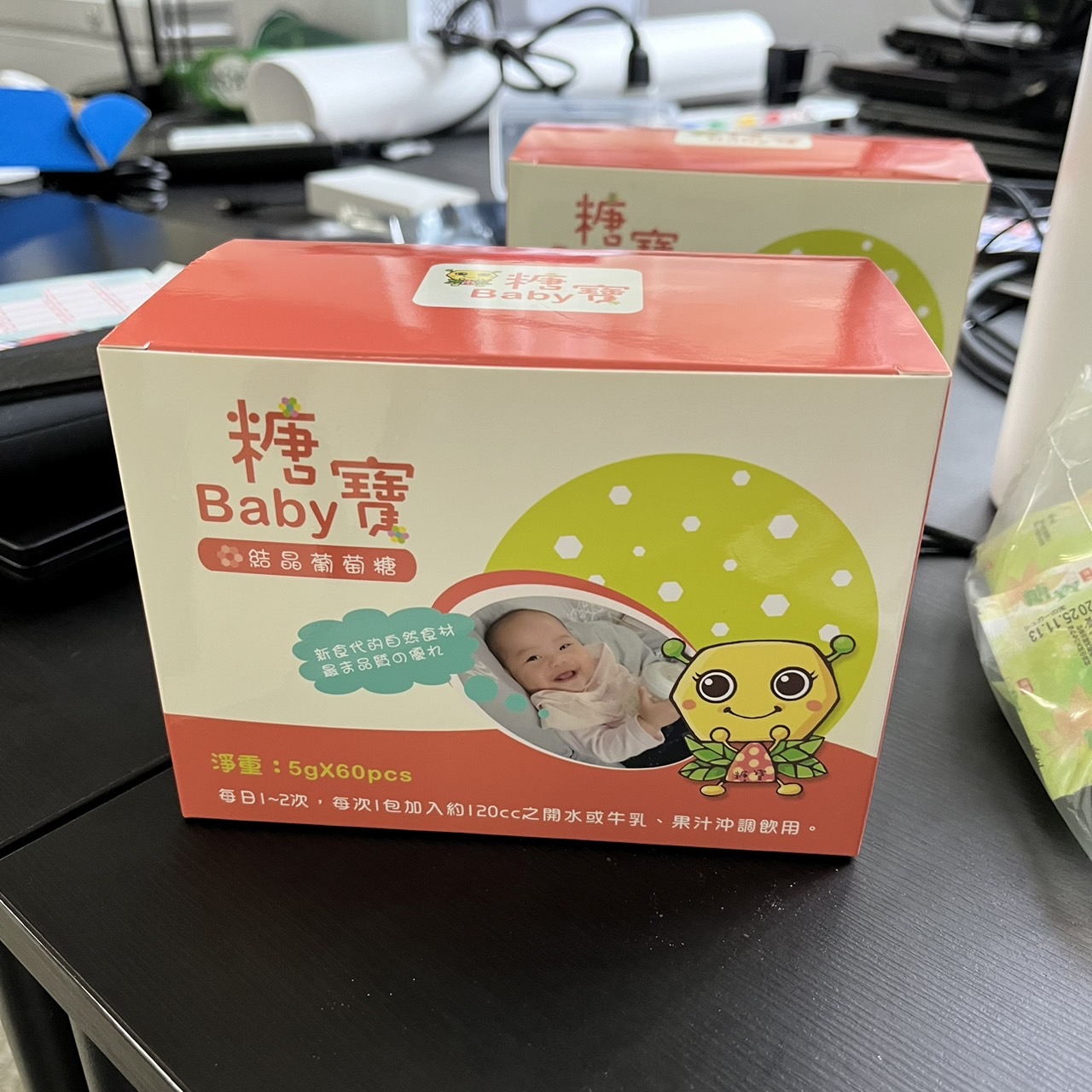 P type AWPPG
葡萄糖一包5克
葡萄糖
帶通濾波器
帶通濾波器保留的頻率範圍（0.5 Hz - 5.0 Hz）：
PPG 信號主要反映的是心跳引起的血液容積變化，而典型的心跳頻率範圍大約是 0.8 Hz 到 3 Hz（相當於 48 到 180 次每分鐘的心跳速率）。
濾波器中的 lowcut = 0.5 Hz，highcut = 5.0 Hz ，fs = 100
設置的頻率範圍 0.5 Hz 到 5.0 Hz 可以有效保留心跳速率及其相關的變化，同時去除不需要的低頻和高頻雜訊。
1004
李柏毅_空腹
3D
波段_未平均
波段_平均
時間_未平均
時間_平均
濾波後
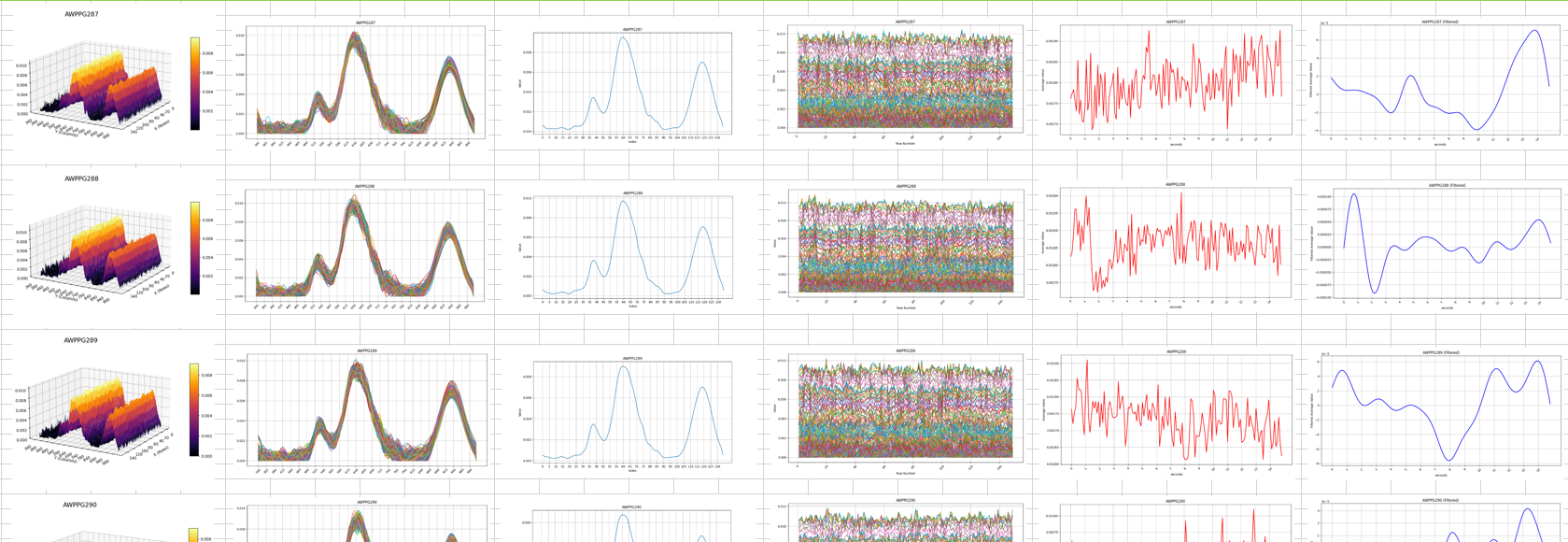 李柏毅_飯後1h
3D
波段_未平均
波段_平均
時間_未平均
時間_平均
濾波後
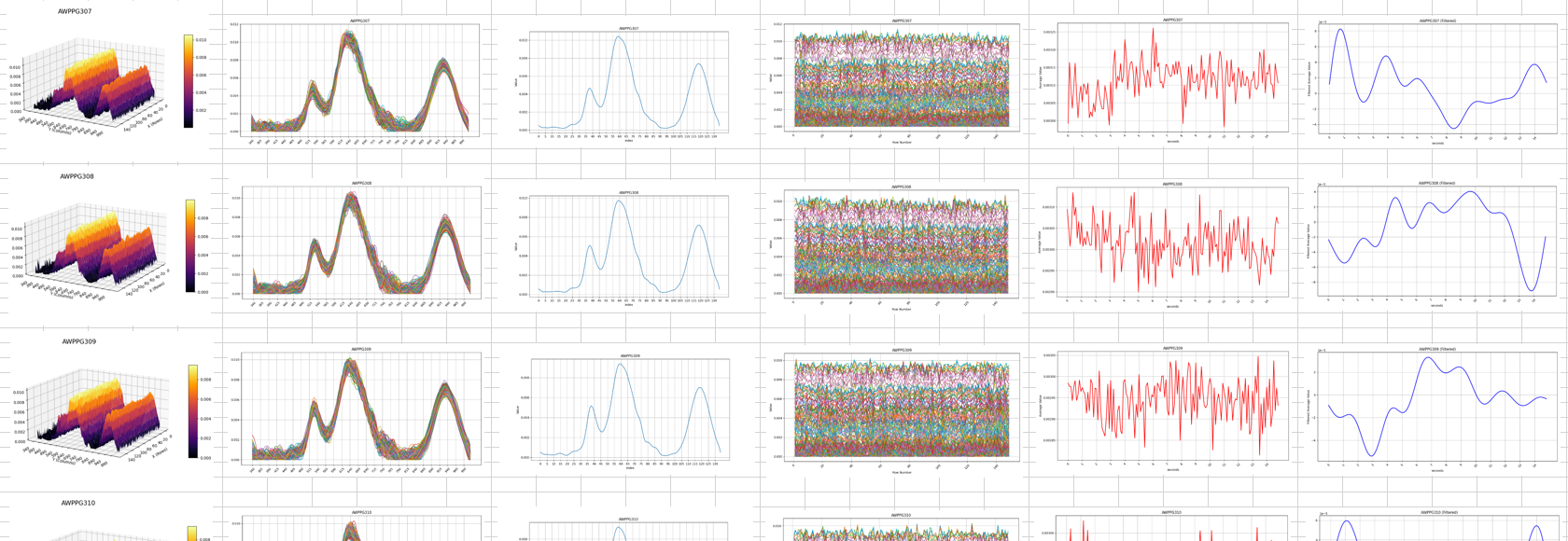 李柏毅_飯後2h
3D
波段_未平均
波段_平均
時間_未平均
時間_平均
濾波後
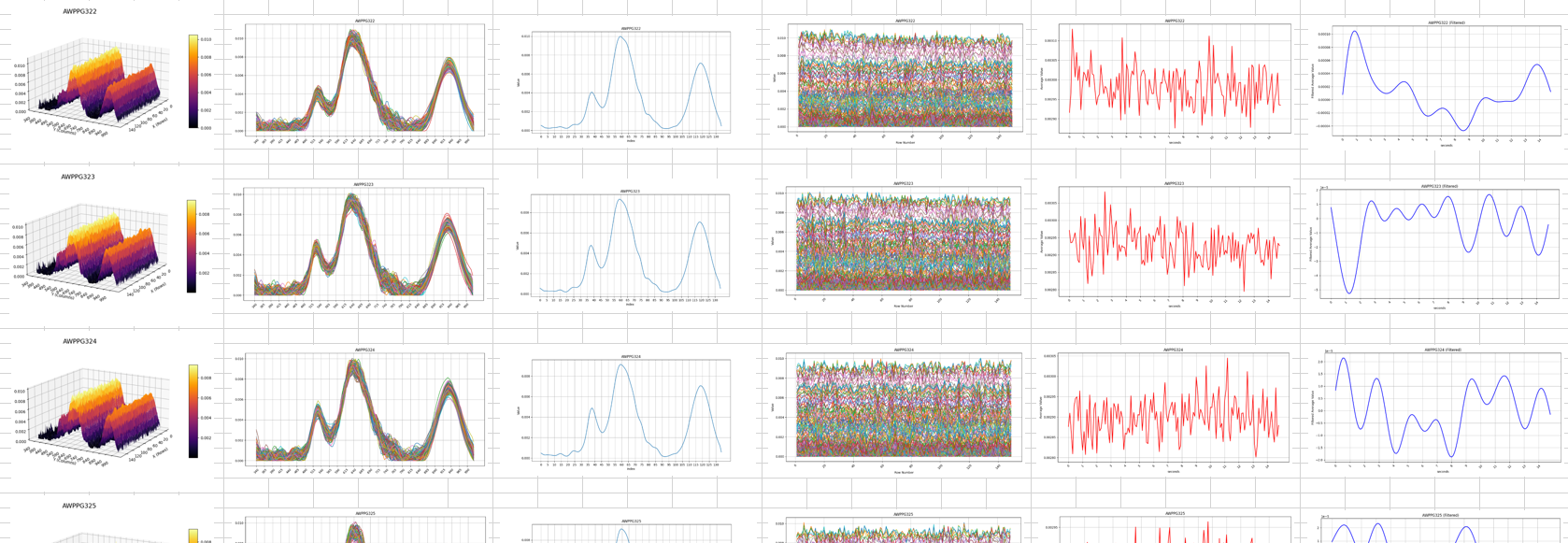 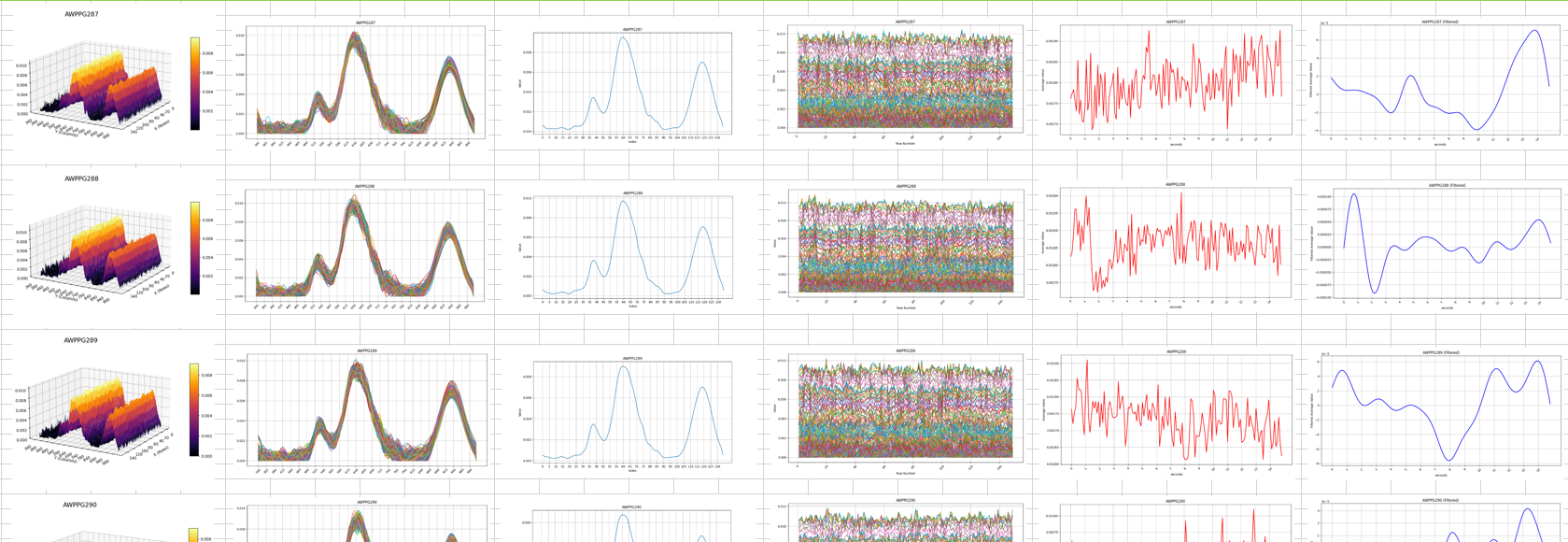 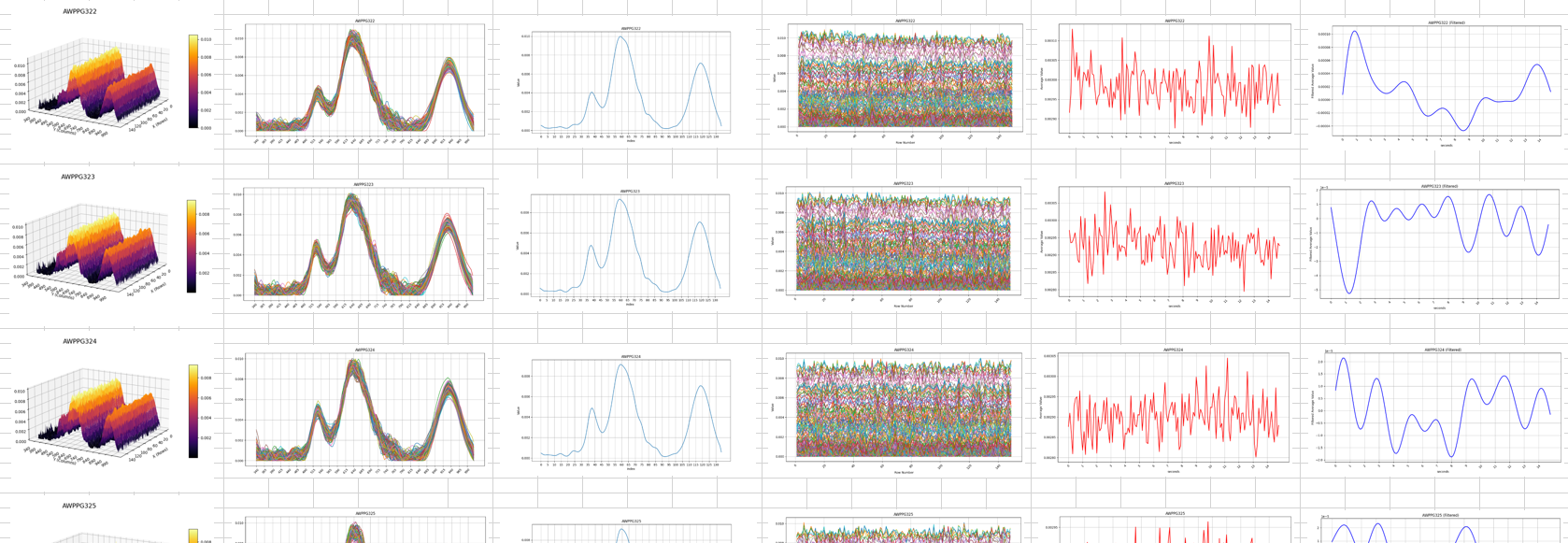 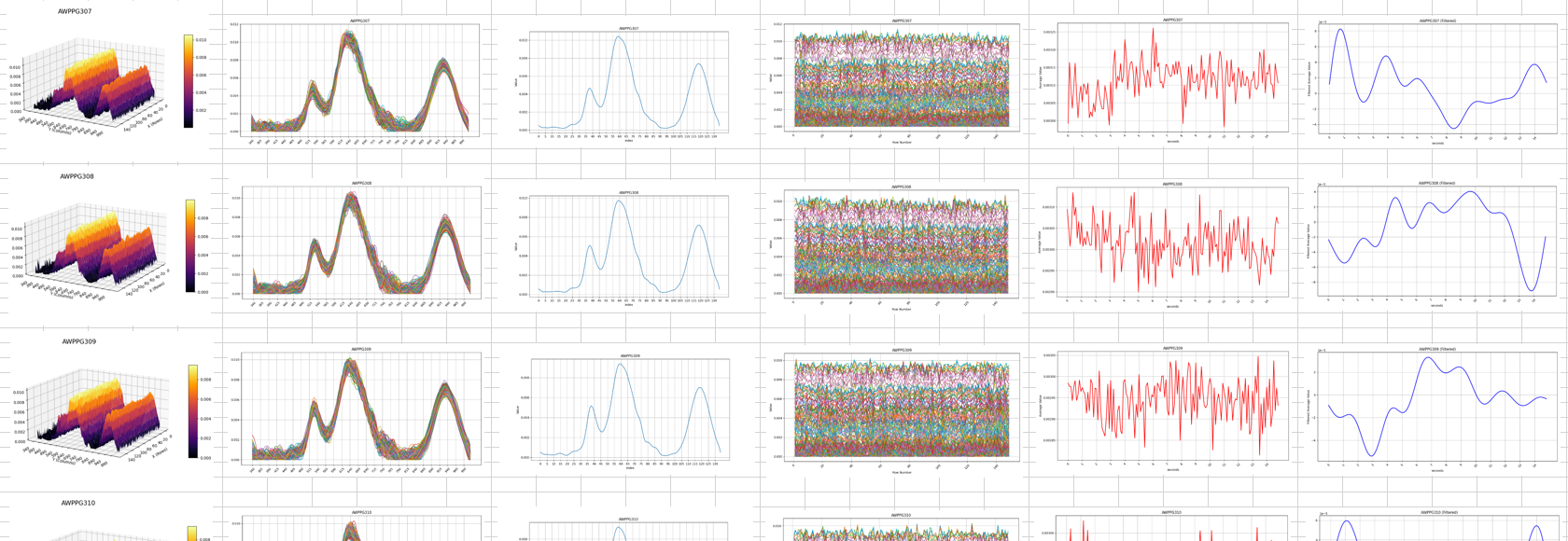 陳翰陞_空腹
3D
波段_未平均
波段_平均
時間_未平均
時間_平均
濾波後
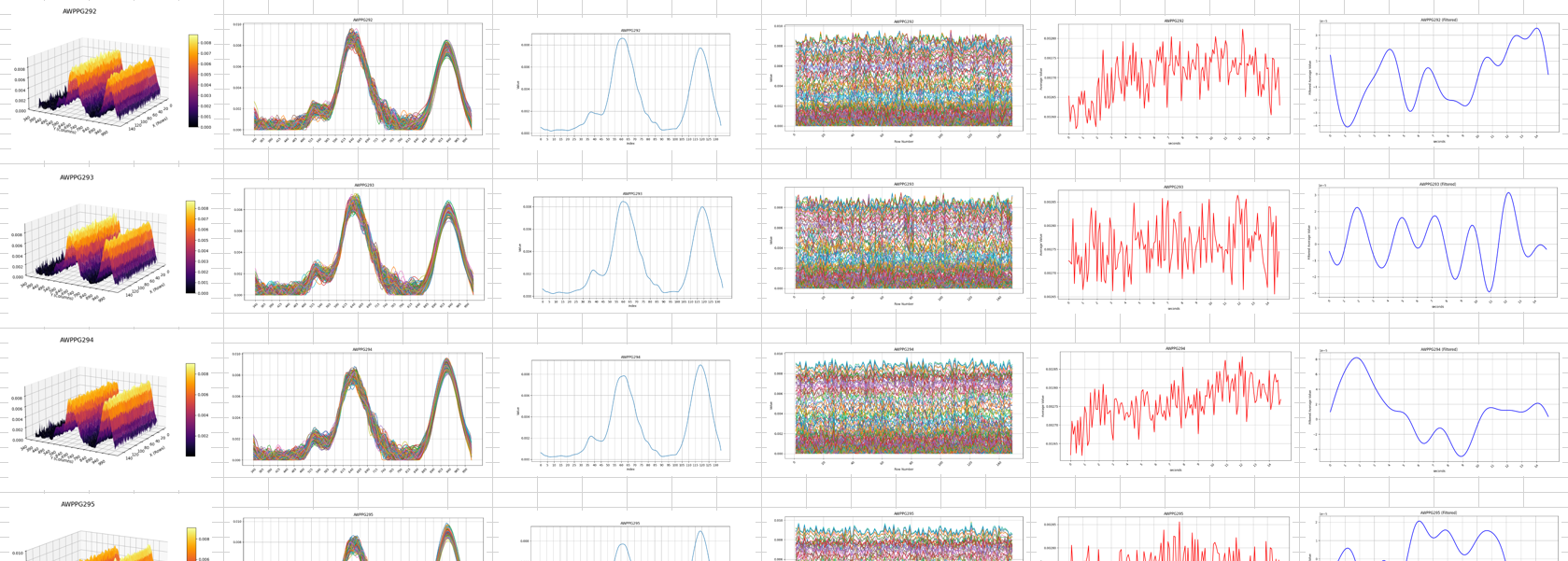 陳翰陞_飯後1h
3D
波段_未平均
波段_平均
時間_未平均
時間_平均
濾波後
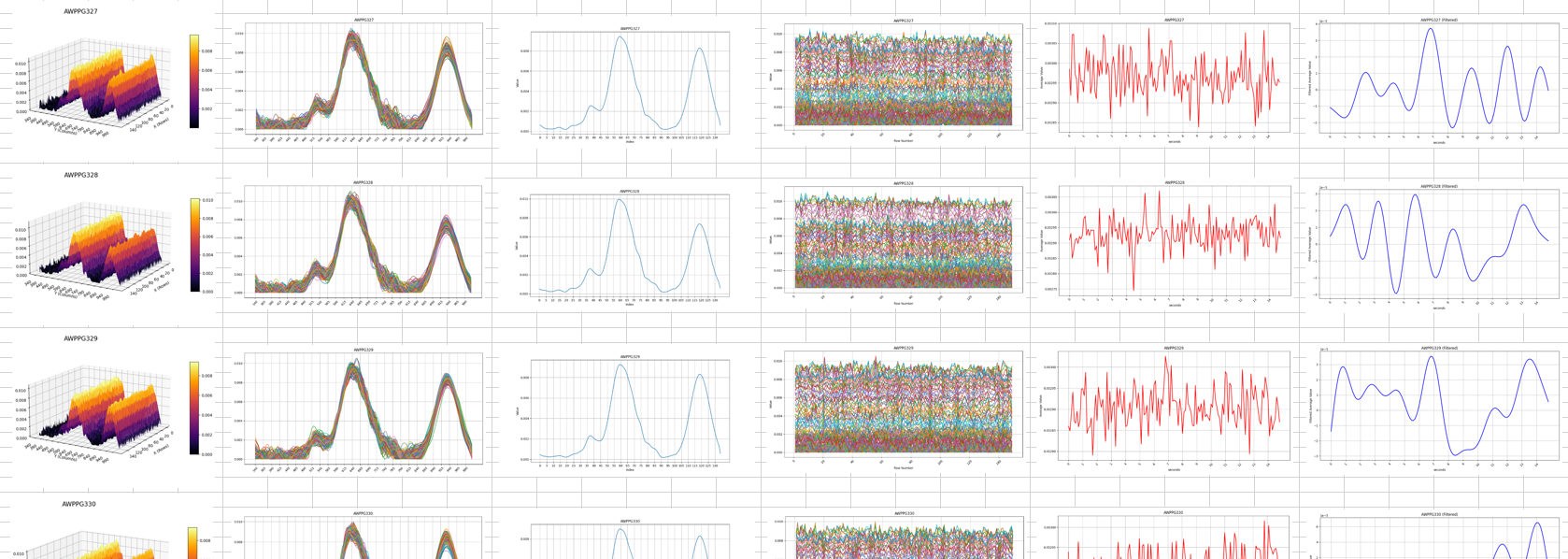 陳翰陞_飯後2h
3D
波段_未平均
波段_平均
時間_未平均
時間_平均
濾波後
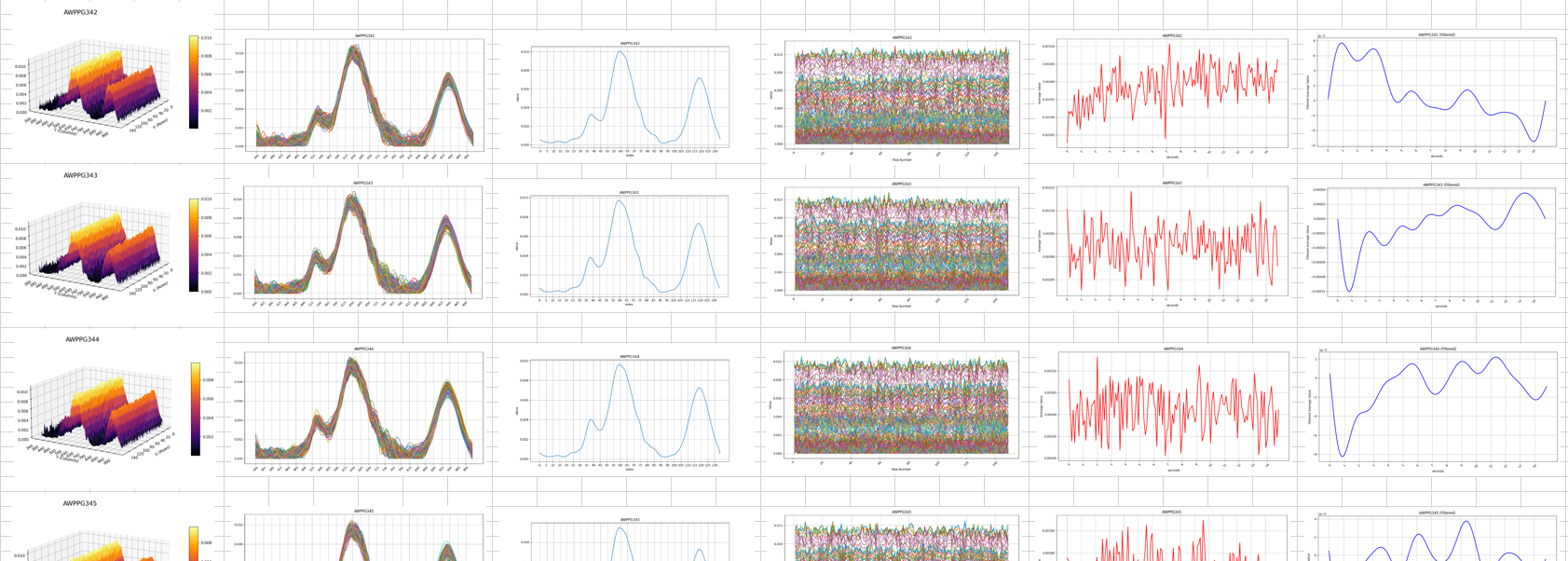 張芮綺_空腹
3D
波段_未平均
波段_平均
時間_未平均
時間_平均
濾波後
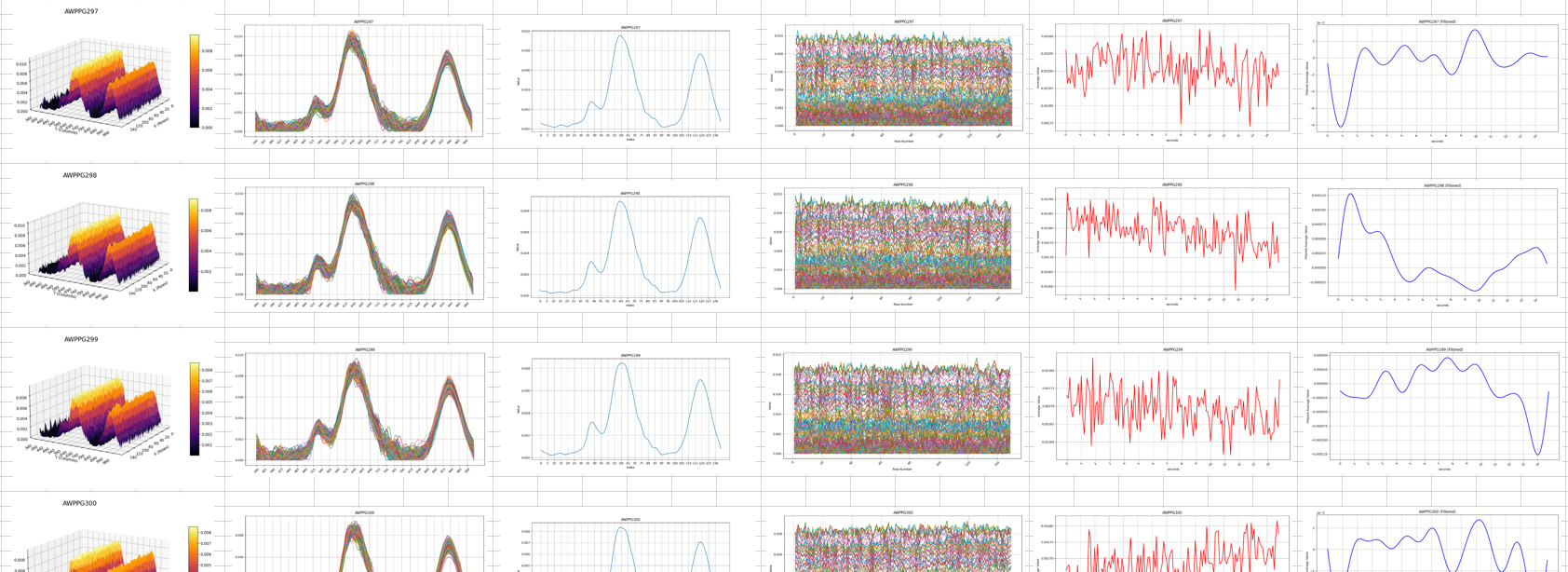 張芮綺_飯後1h
3D
波段_未平均
波段_平均
時間_未平均
時間_平均
濾波後
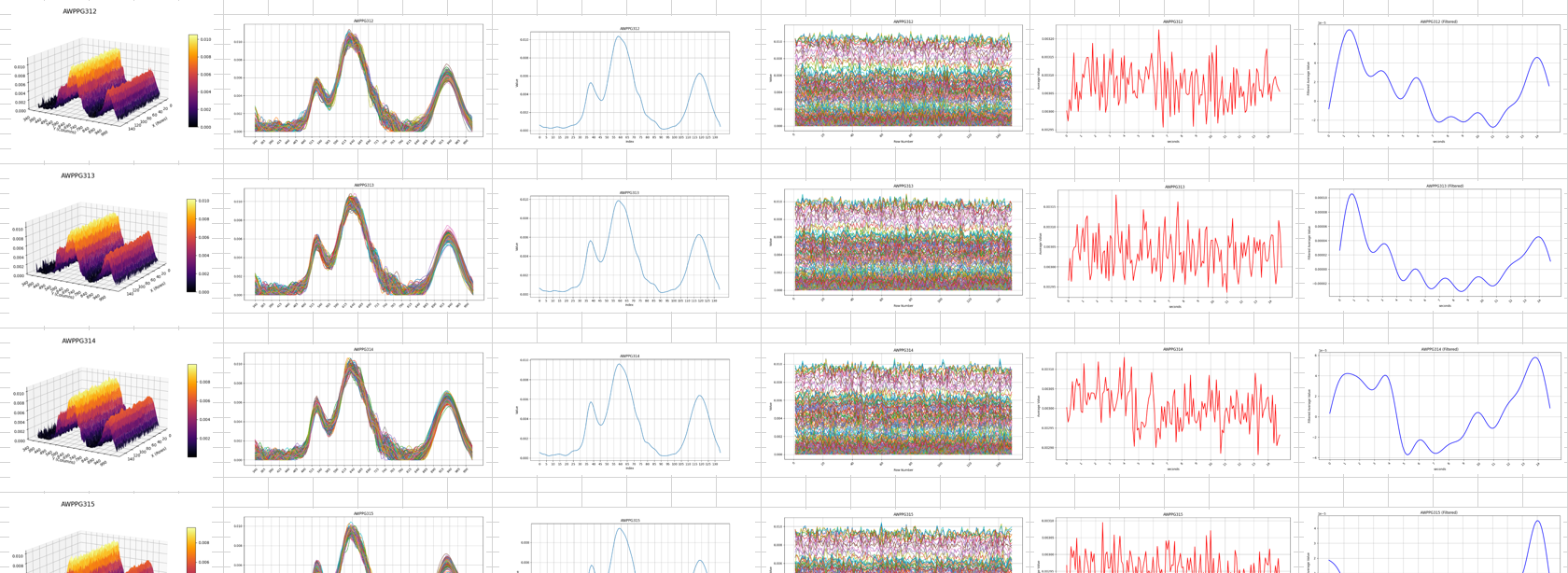 張芮綺_飯後2h
3D
波段_未平均
波段_平均
時間_未平均
時間_平均
濾波後
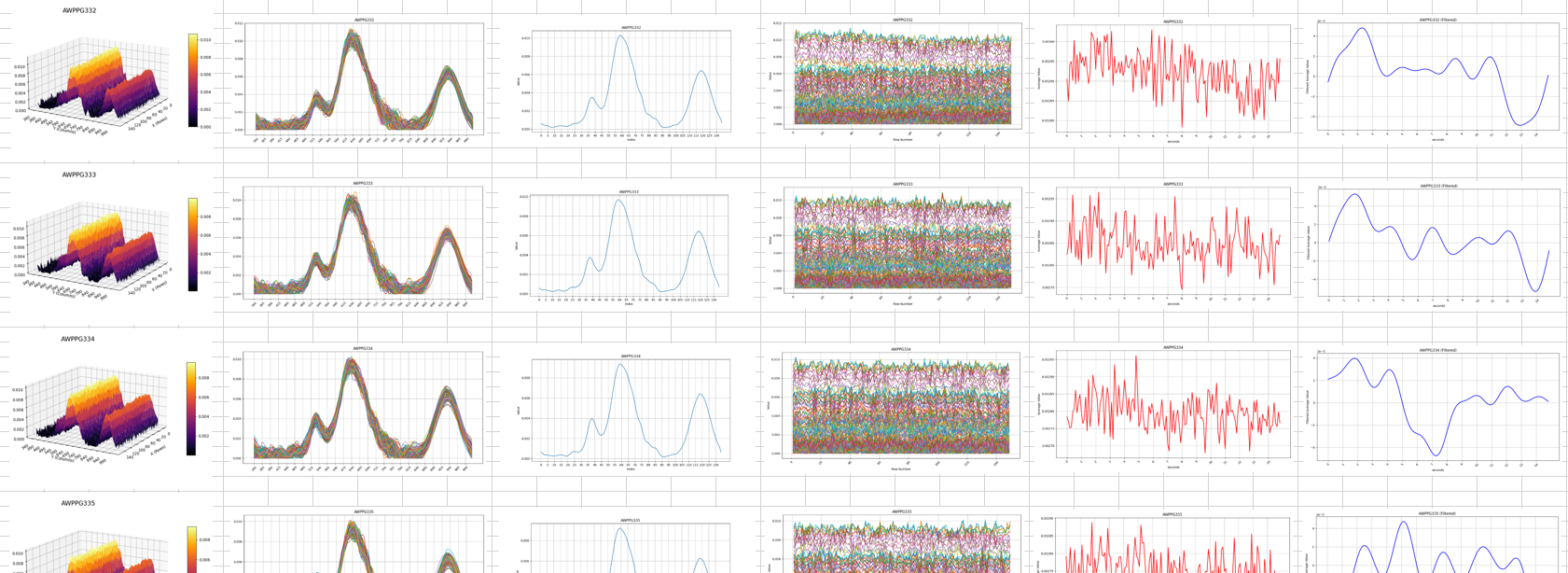 王凱鋒_空腹
3D
波段_未平均
波段_平均
時間_未平均
時間_平均
濾波後
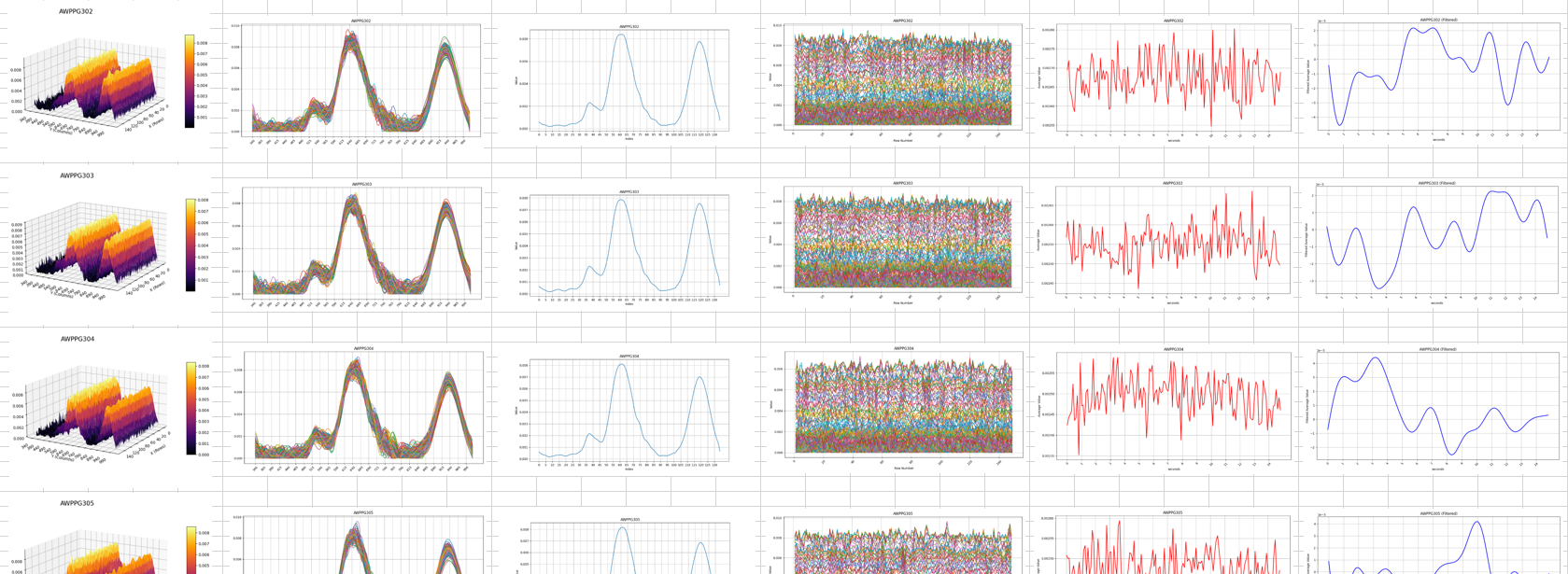 王凱鋒_飯後1h
3D
波段_未平均
波段_平均
時間_未平均
時間_平均
濾波後
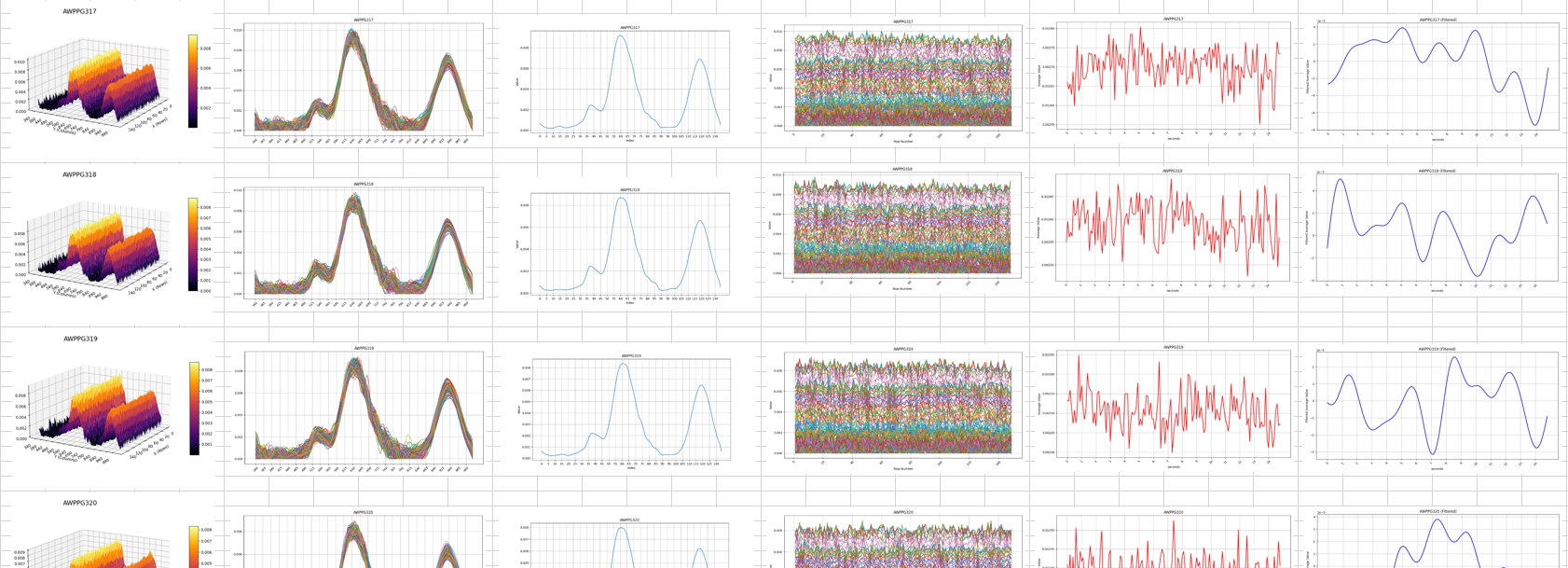 王凱鋒_飯後2h
3D
波段_未平均
波段_平均
時間_未平均
時間_平均
濾波後
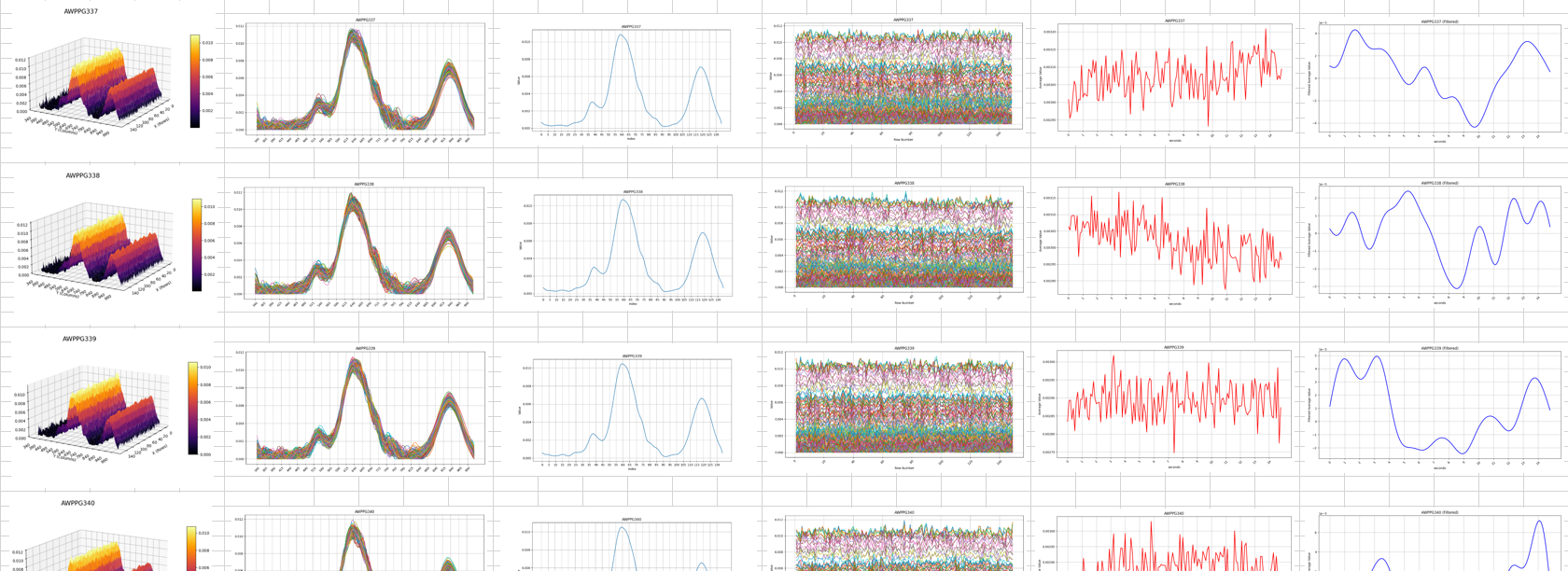